Умная теплица
Семеницкий Алексей Дмитриевич 
16 лет
Куратор: Каданян Карине Семёновна
Учитель физики и астрономии высшей категории
МОБУ Гимназия №76 им. Г.В. Кононцевой
г. Сочи, Краснодарского края
2021 г.
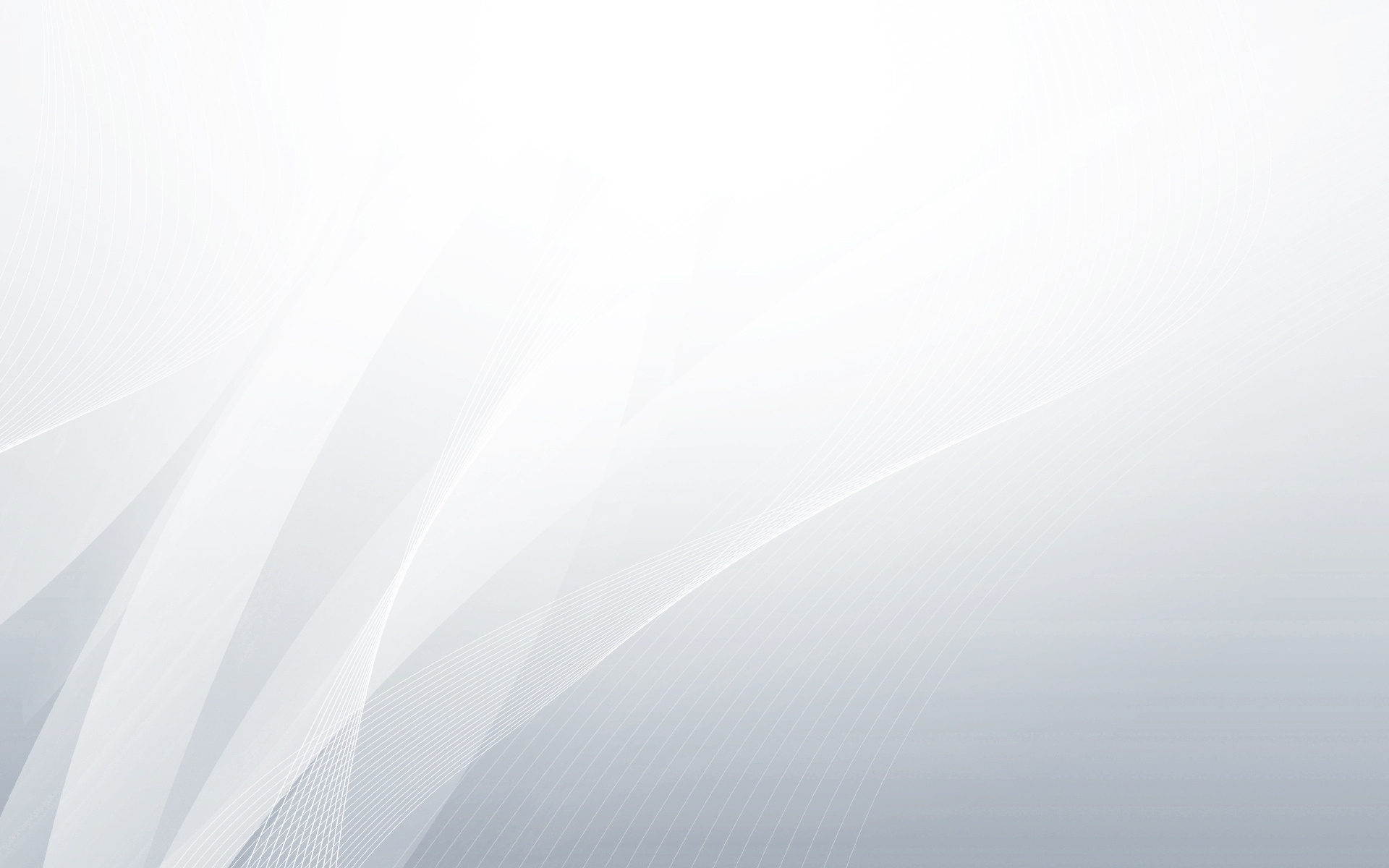 Разделы презентации
• Задачи проекта
• Анализ исследований
• Описание проекта
• Материалы и оборудование
• 1 этап реализации проекта
• 2 этап реализации проекта
• 3 этап реализации проекта
• Макет
• Технические характеристики
• Навыки применяемые при реализации проекта
• Перспективы коммерциализации проекта
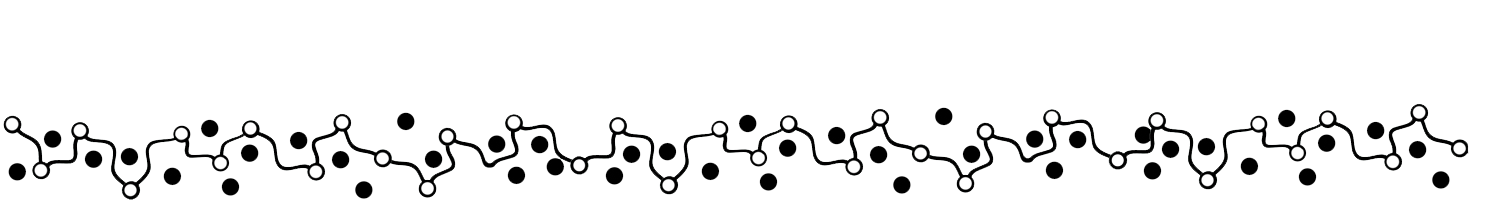 2
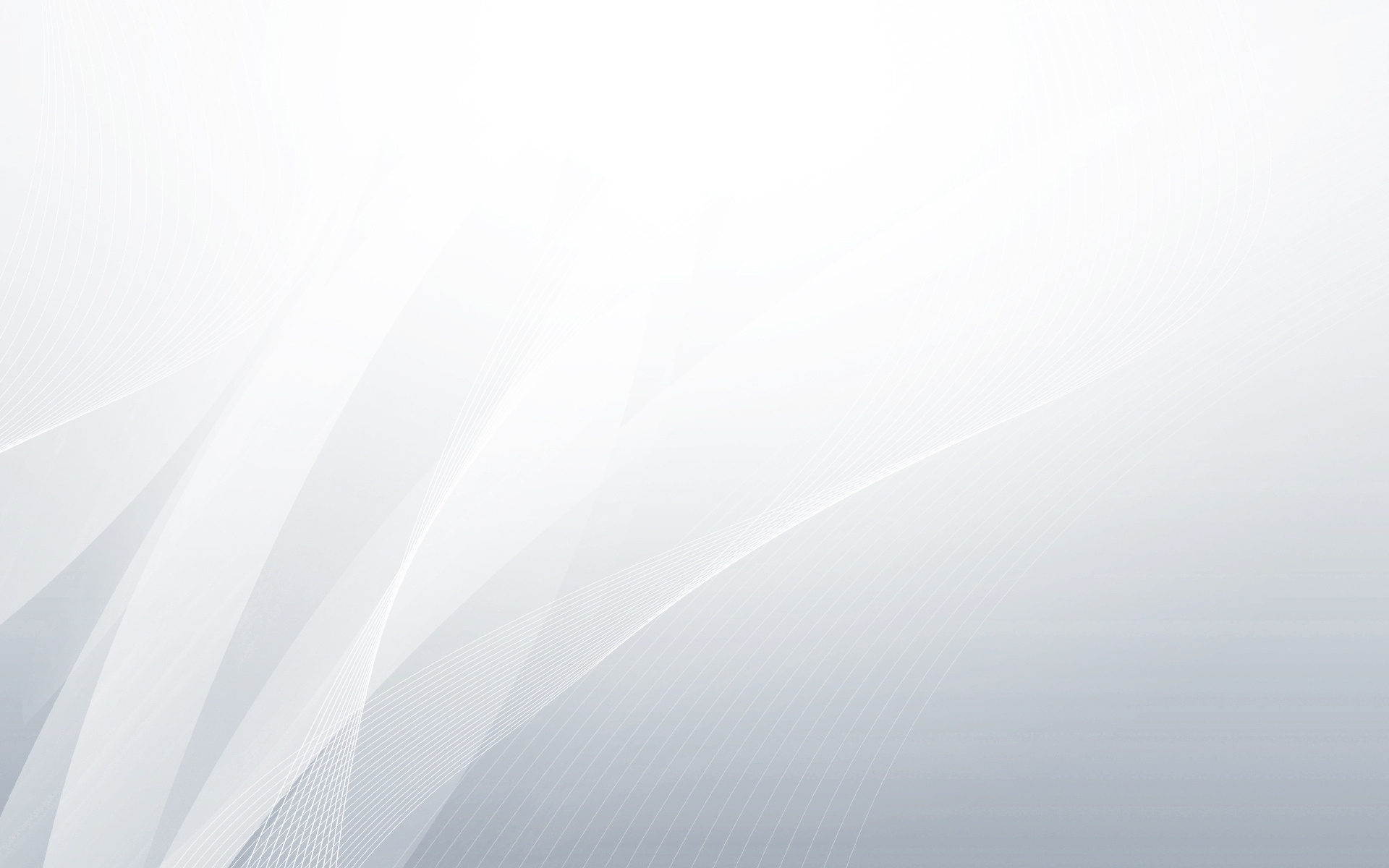 Задачи проекта
• Проектирование макета теплицы;
• Создание макета теплицы
• Проектирование аппаратного комплекса
• Сборка аппаратного комплекса
• Программирование микроконтроллера
• Сбор и обработка данных о выращивании растений
• Создание протоколов выращивания растений
• Тестирование программно-аппаратного комплекса
• Отладка программно-аппаратного комплекса
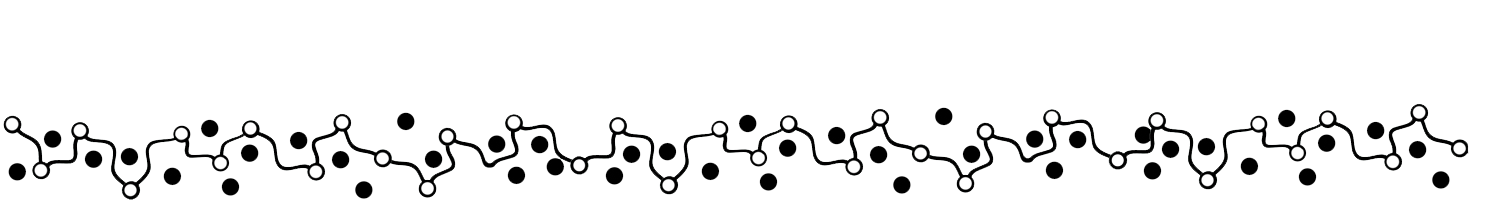 3
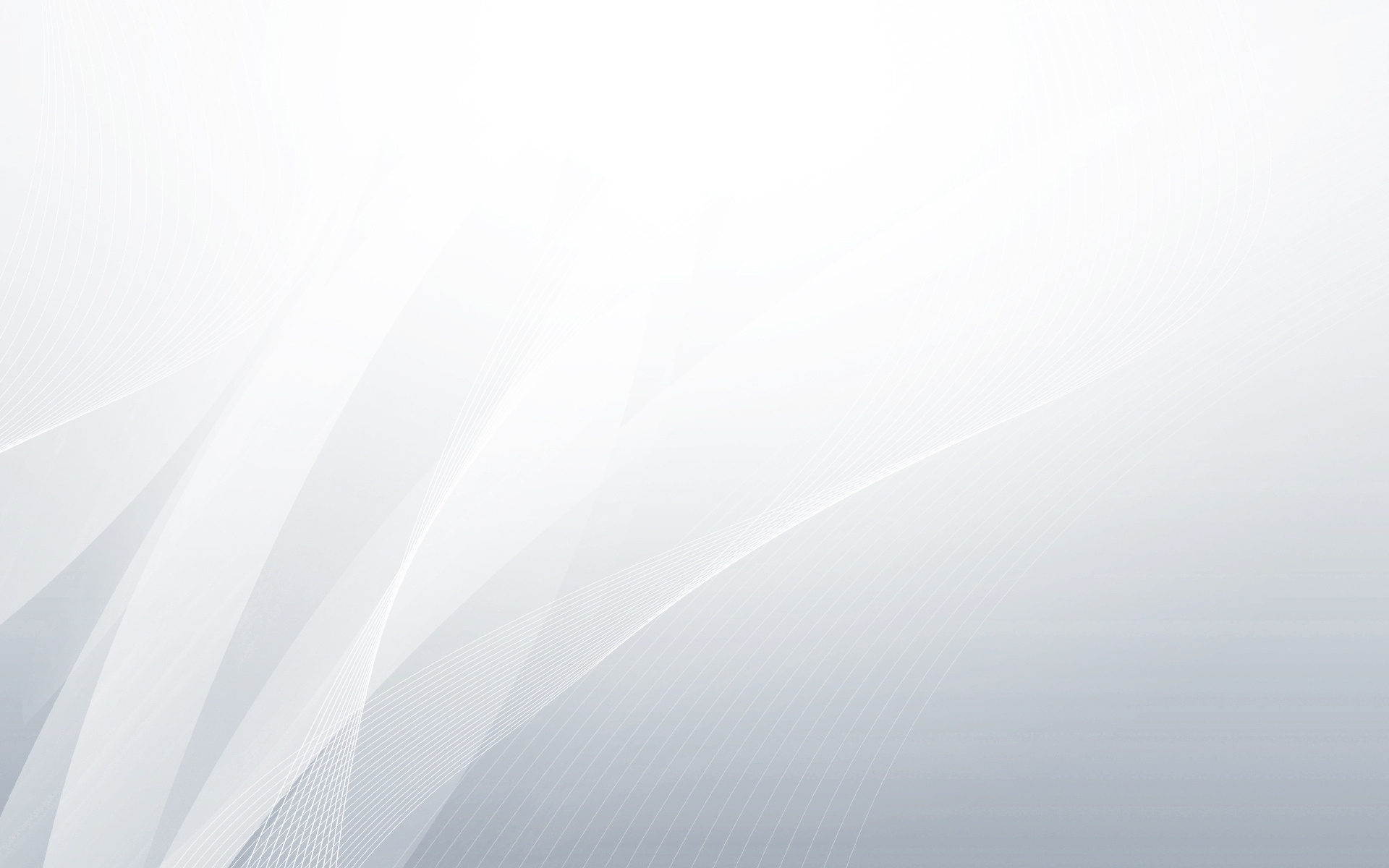 Анализ исследований
Теплицы обеспечивают поддержание необходимых параметров искусственного климата для выращивания нужной сельскохозяйственной продукции (зелени, ранних овощей, фруктов зимой и так далее). Вся конструкция — довольно дорогая в обслуживании и эксплуатации. Чтобы обеспечить ее быструю окупаемость, важно гарантировать стабильную урожайность и высокое качество продукции. Именно для этого и используются современные системы автоматики.
Автоматизированные «умные» теплицы снабжаются специальными датчиками и комплексными системами, которые обеспечивают регулировку микроклиматических параметров. Таким образом регулируется температура, уровень углекислого газа, процессы орошения и восстановления грунта. Автоматизация микроклимата теплиц должна выполняться комплексно: если все системы будут функционировать согласованно, то можно будет снизить затраты на покупку электронного оборудования.
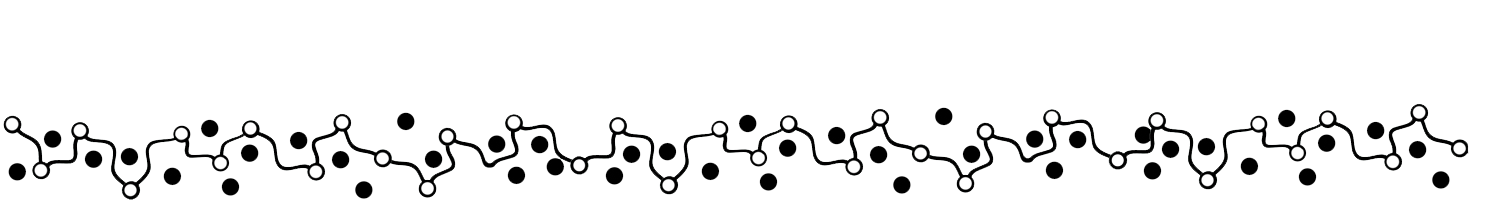 4
[Speaker Notes: Вставить еще 2-3 картинки, так как одной мало. Похоже, будто делал 6 летний ребенок)]
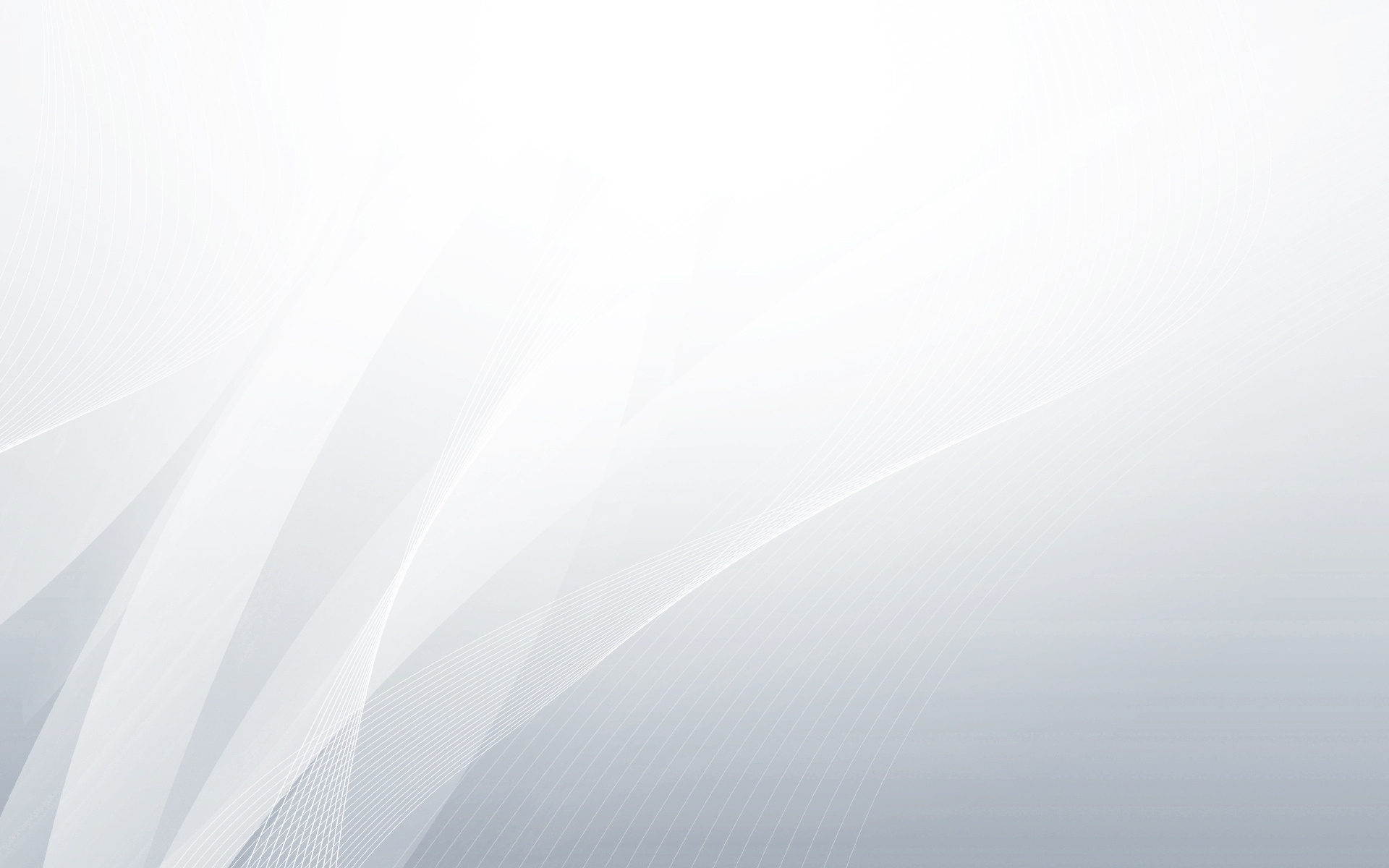 Описание проекта
Отличительной особенностью (актуальность) данной работы является автоматический процесс выращивания культур, построенный на системе протоколов. Протокол выращивания представляет собой последовательность команд и действий, основанных на оптимальных условиях выращивания не только каждой культуры, но и отдельных сортов растений и грибов. Ведь для каждого вида и сорта растений и грибов оптимальные условия отличаются. Например, для выращивания томатов идеальная влажность воздуха должна составлять 60%, а для баклажан 42%. Легко заметить, что значения отличаются, следовательно, и оптимальные режим выращивания отличаются.
Одно из наиболее перспективных направлений развития технологий – это IoT. Возможность комплексно решить вопрос автоматизации инженерных систем, освобождение времени, которое раньше тратилось на рутинные процессы – все это серьезно повышает качество производства, делает ее более благоустроенной. Неудивительно, что с каждым годом во всем мире интерес к интеллектуальным системам только растет – актуальность умной теплицы растет с каждым годом. И проекты, связанные с разработкой умных теплиц, становятся более востребованными.
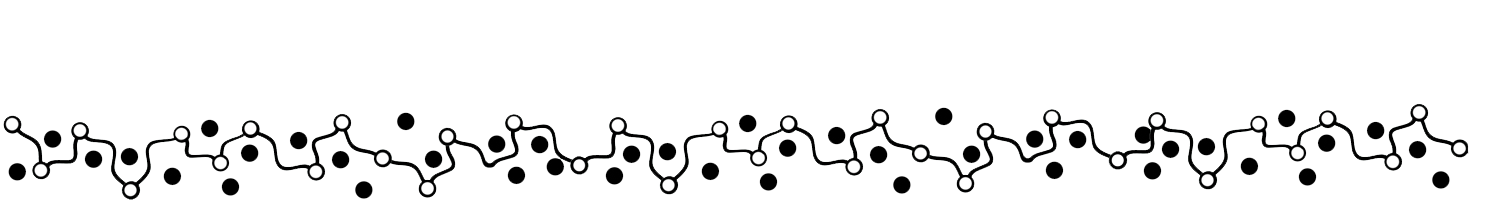 5
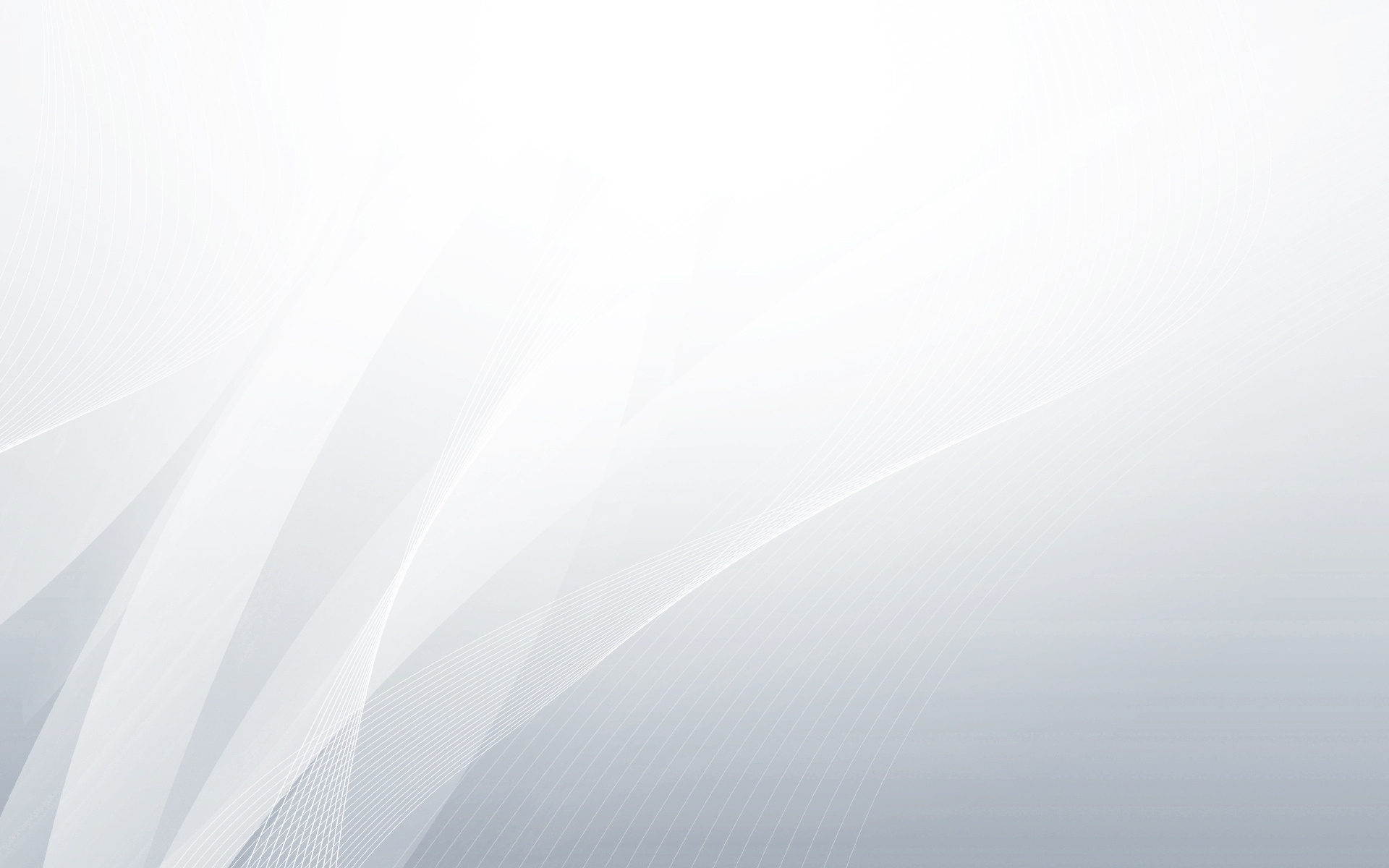 Материалы и оборудование
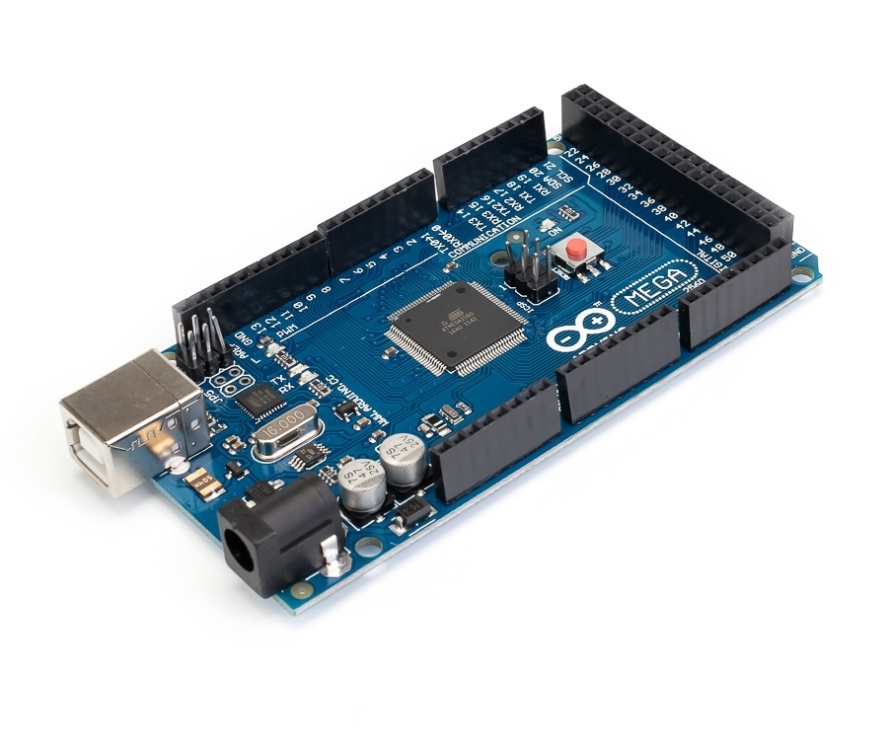 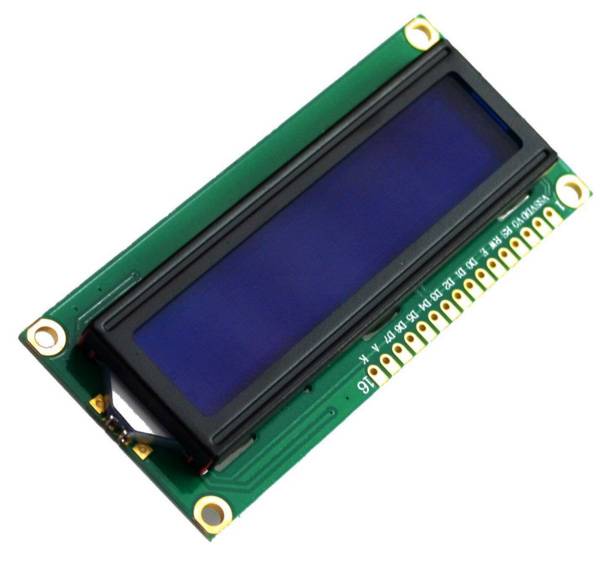 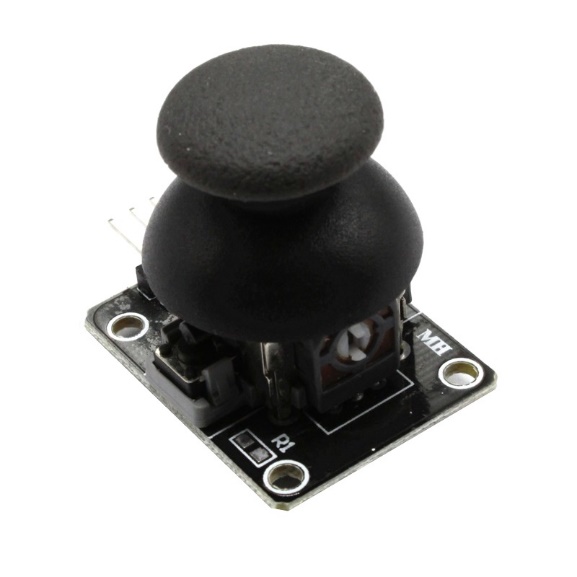 • Arduino Mega
• RTC-модуль 1307
• BME-модуль 280
• NTC 3950
• Джойстик двухосевой KY-023
• LCD-дисплей 1602
• Датчик уровня жидкости
• Датчик уровня влажности почвы
• HC-06
• Сервопривод SG-90
• Светодиоды
• Резисторы
• Фоторезистор GL-5528
• Модуль MOSFET IRF-520
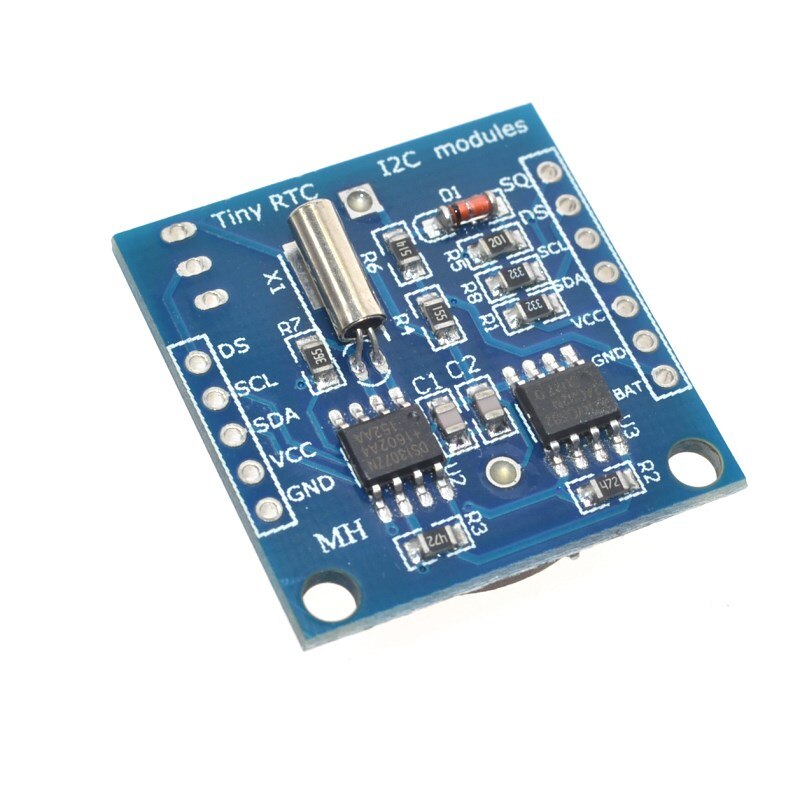 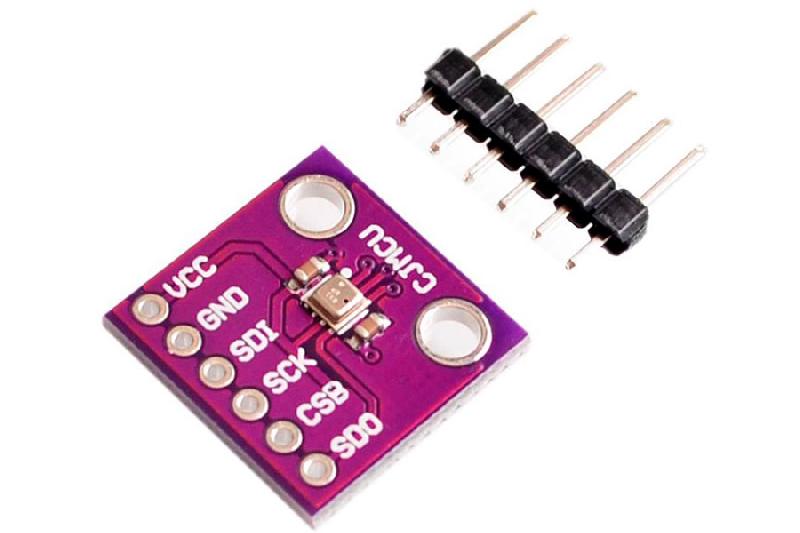 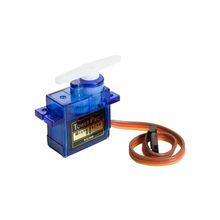 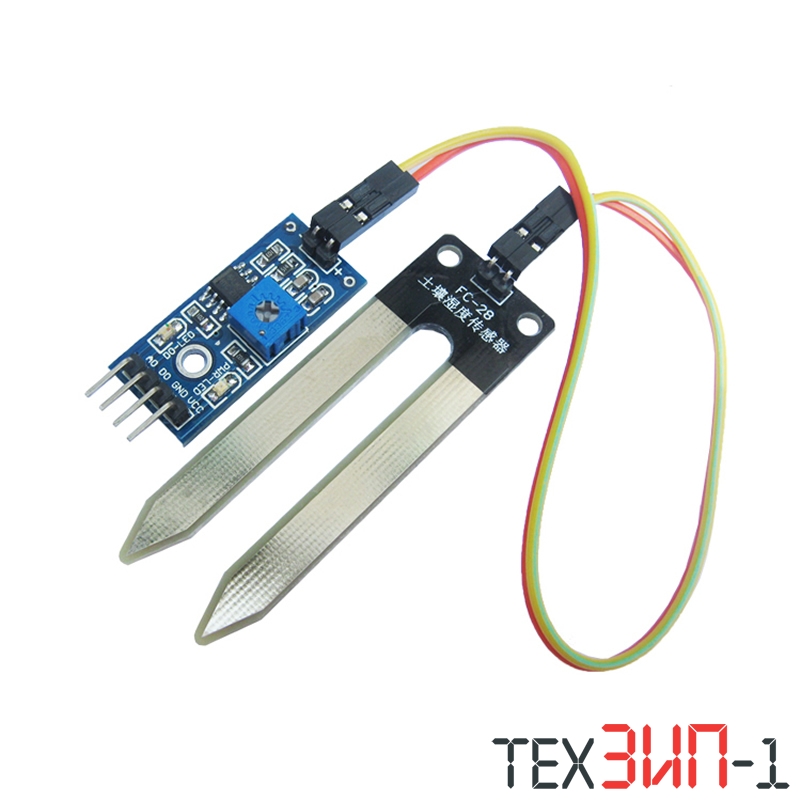 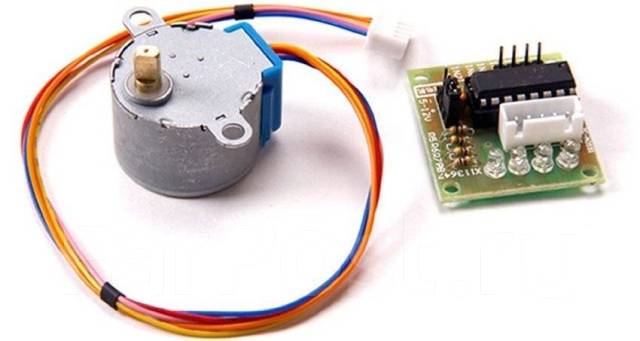 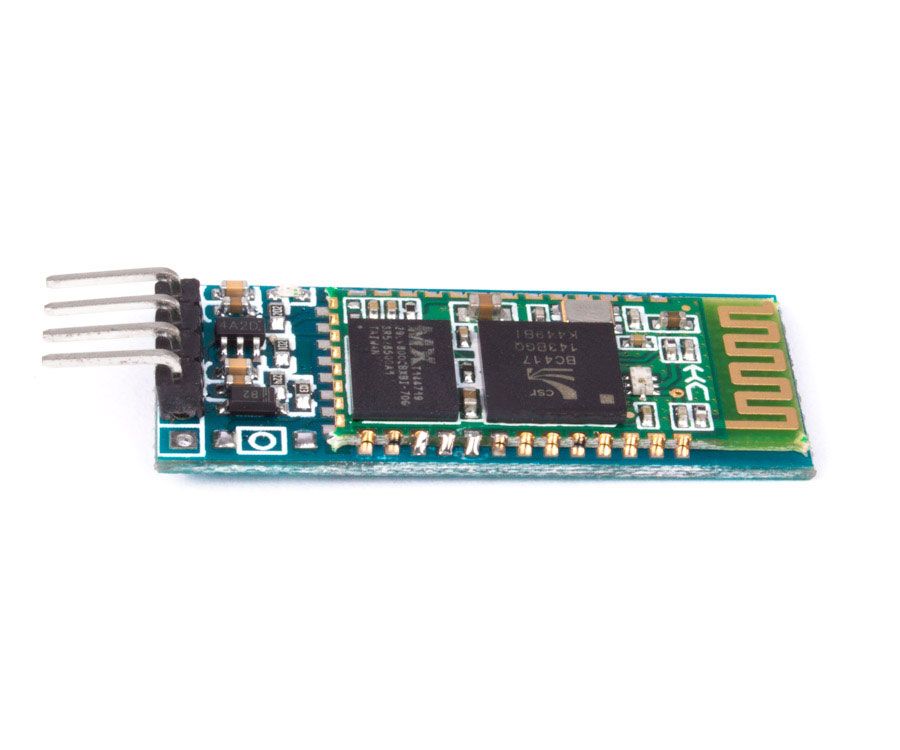 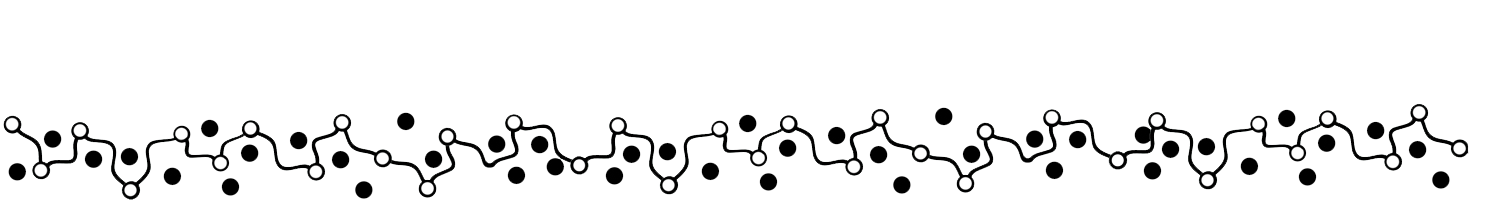 6
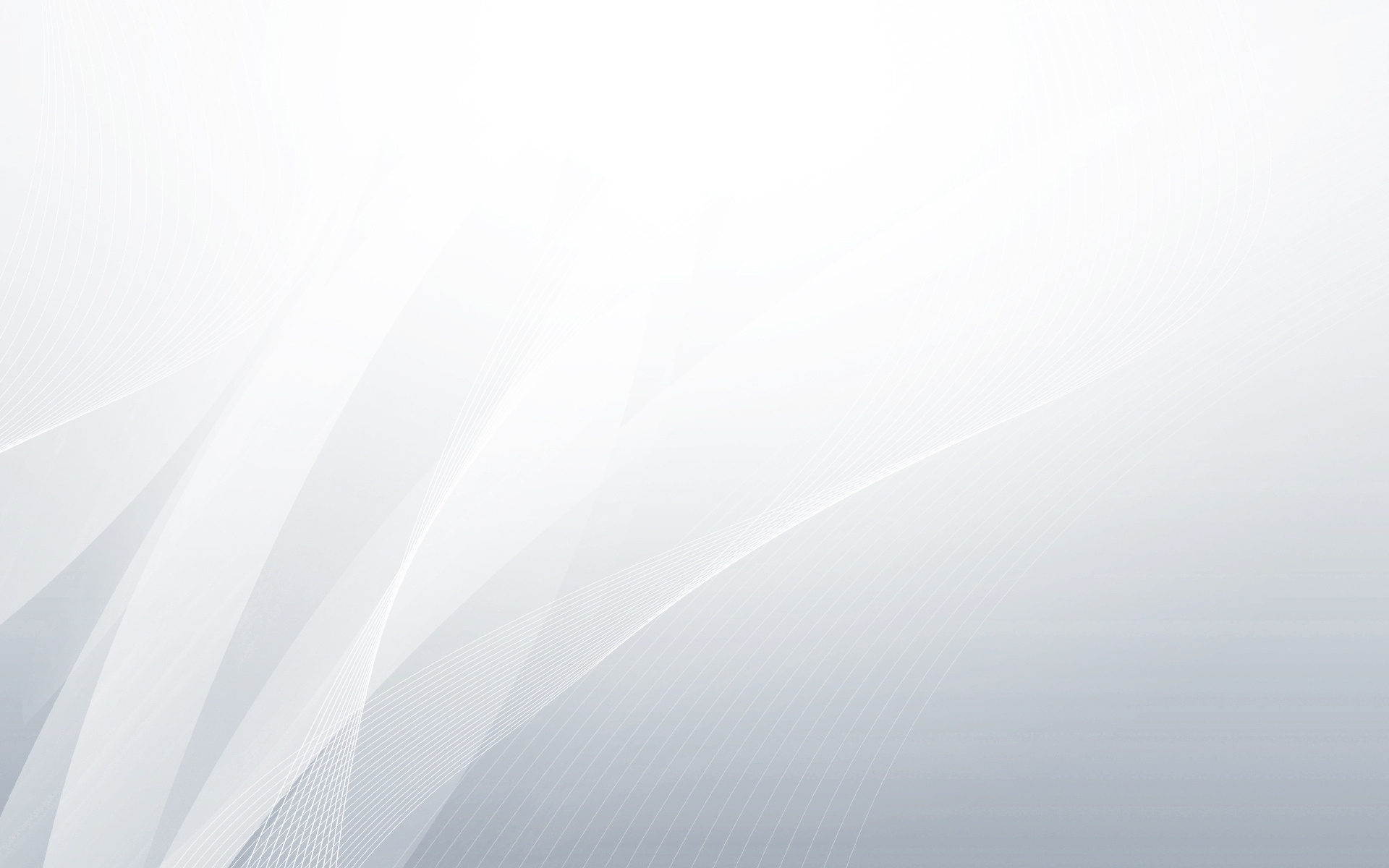 1 этап реализации проекта
На первом этапе разработки умной теплицы производились проектирование и сборка макета: был вырезан собран нижний каркас теплицы из досок 2*1 см, поперечные стойки. Собрана и установлена верхняя крышка (крыша) теплицы. Установлено дно из поликарбоната. Сконструировано окно, а также установлен шаговый двигатель.
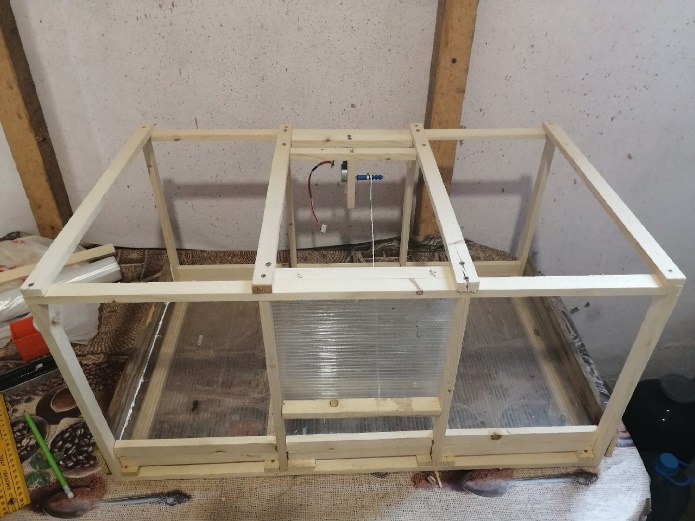 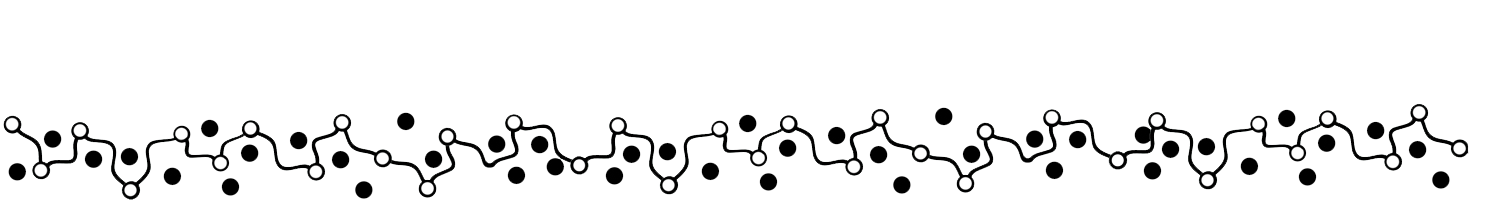 7
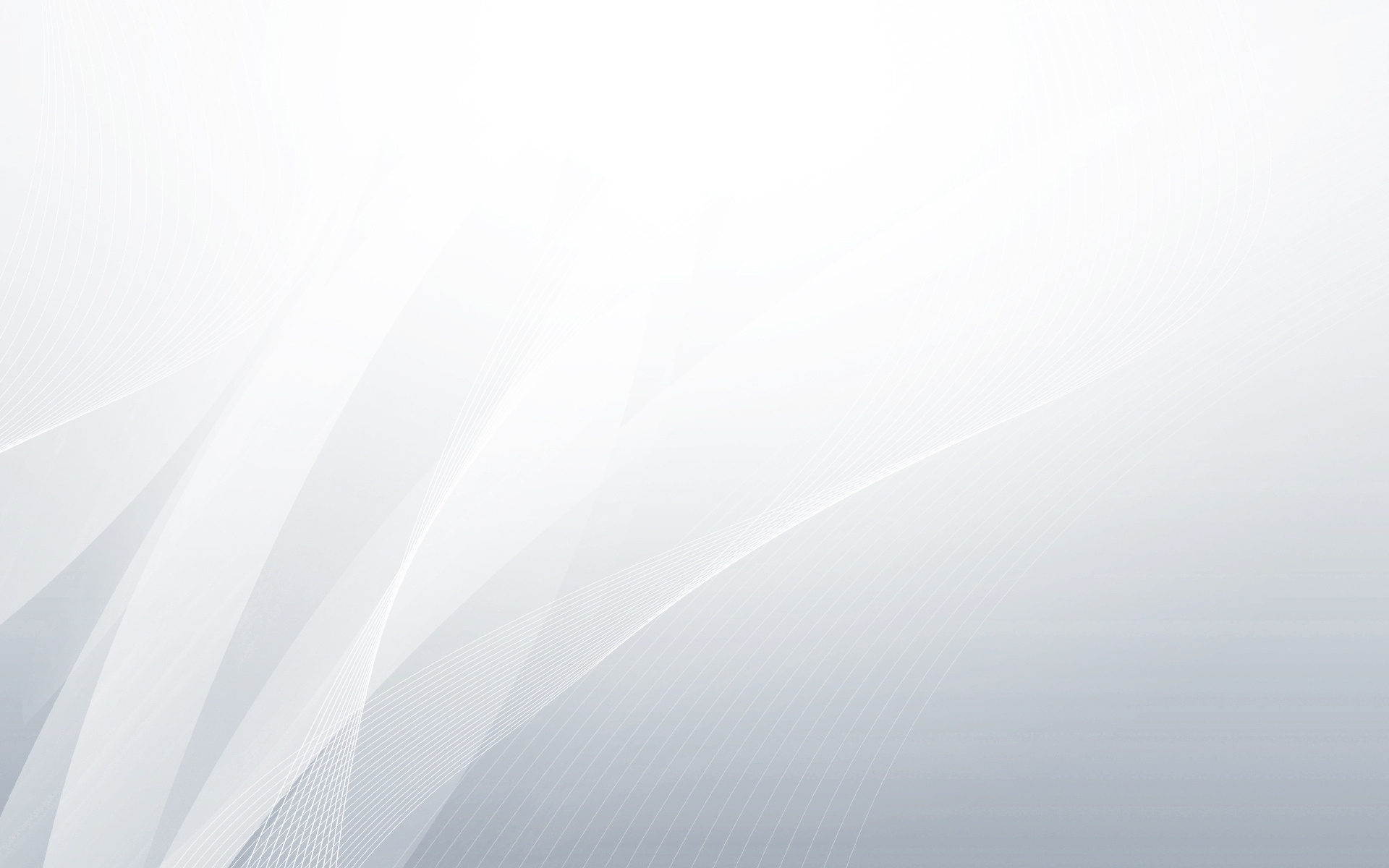 2 этап реализации проекта
На втором этапе производились проектирование аппаратного комплекса с использованием необходимых датчиков. Собран и спаян аппаратный комплекс по схеме, а также установлен на макет. Установлена светодиодная лента на верхнюю рамку. Спроектирована и установлена помпа на базе сервопривода. Также была спаяна и установлена плата стабилизатора и плата повышающая напряжение. Запрограммирован микроконтроллер.
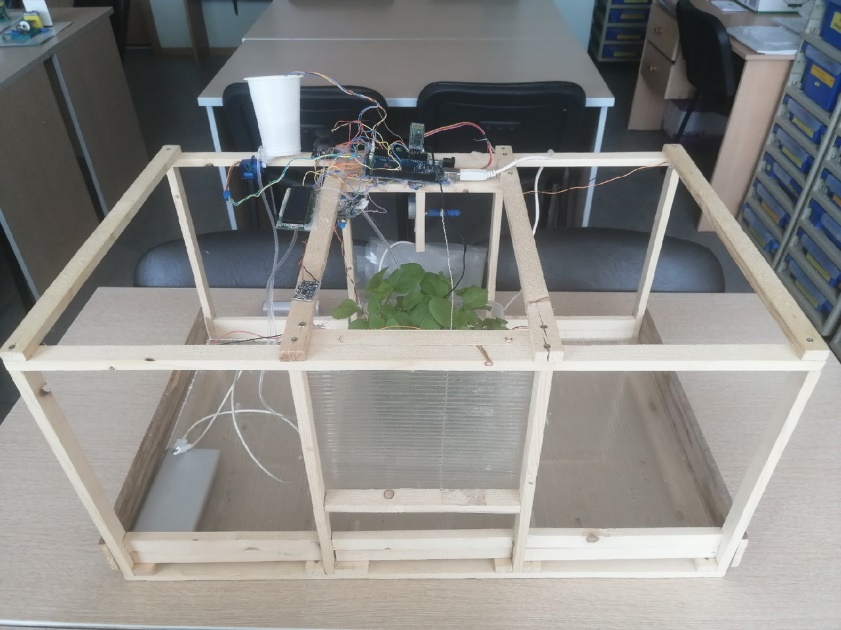 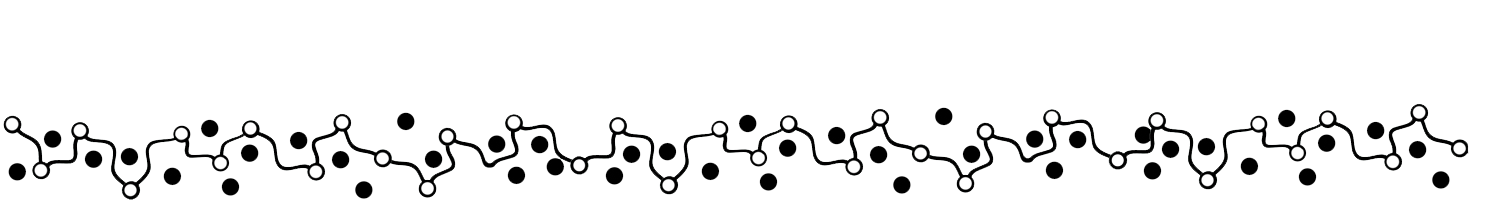 8
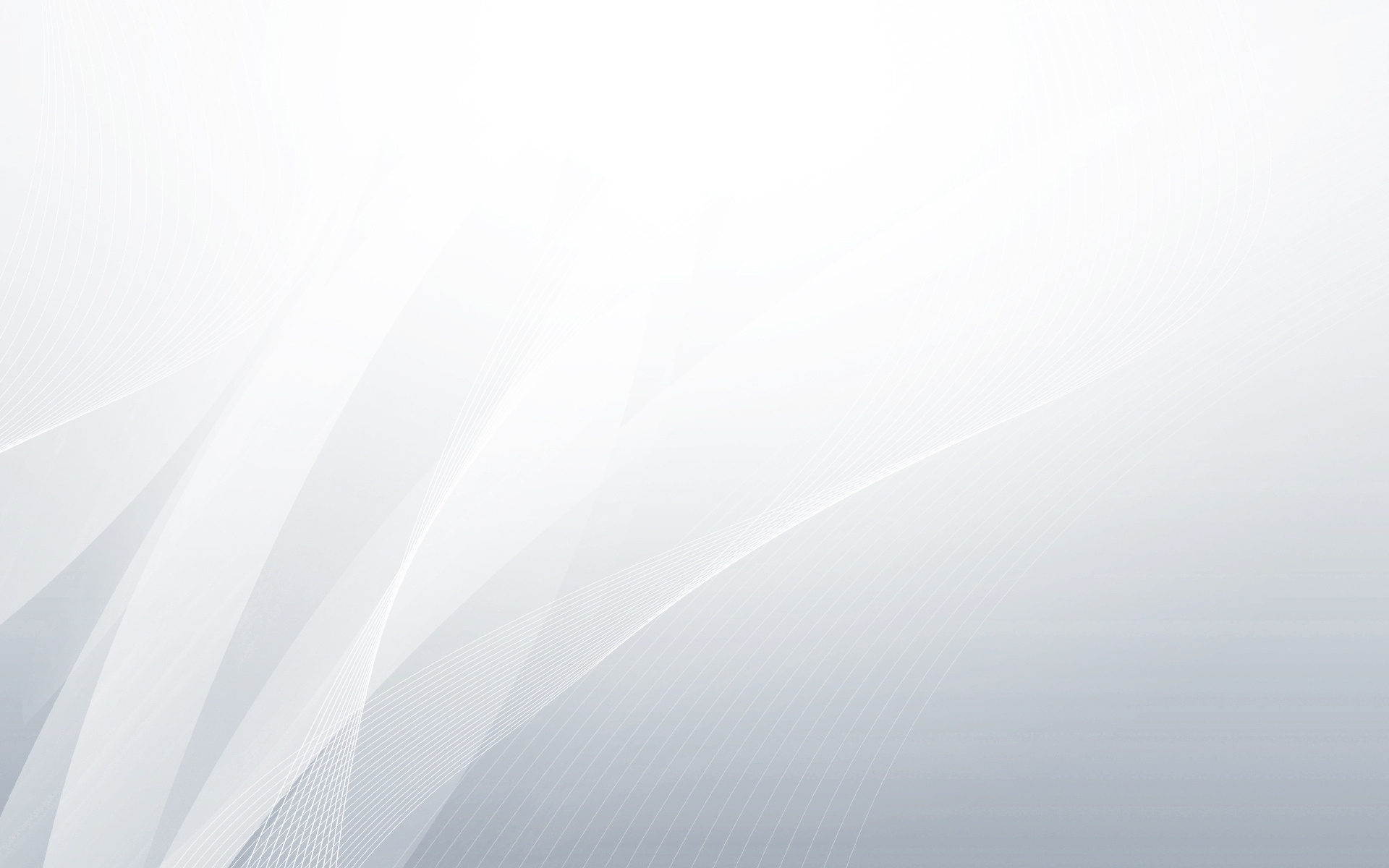 3 этап реализации проекта
На третьем этапе производились сбор и анализ сведений оптимального выращивания растений и грибов в теплице. Созданы протоколы оптимального выращивания растений и грибов для каждого вида и сорта растений. Было произведено тестирование и отладка полученного программно-аппаратного комплекса.
Оптимальные условия роста томатов
Оптимальные условия роста баклажан
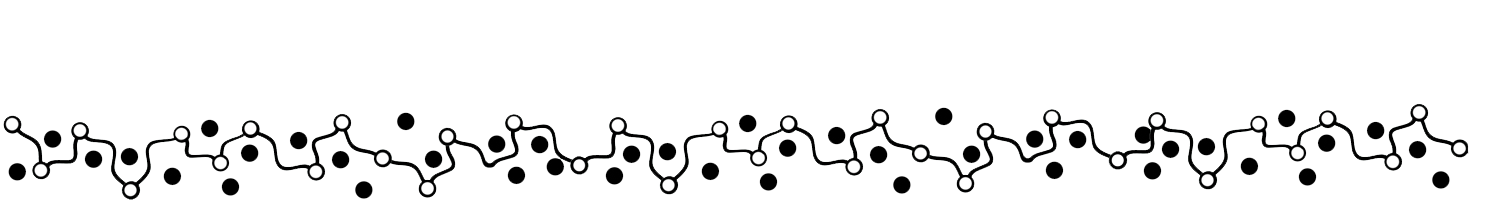 9
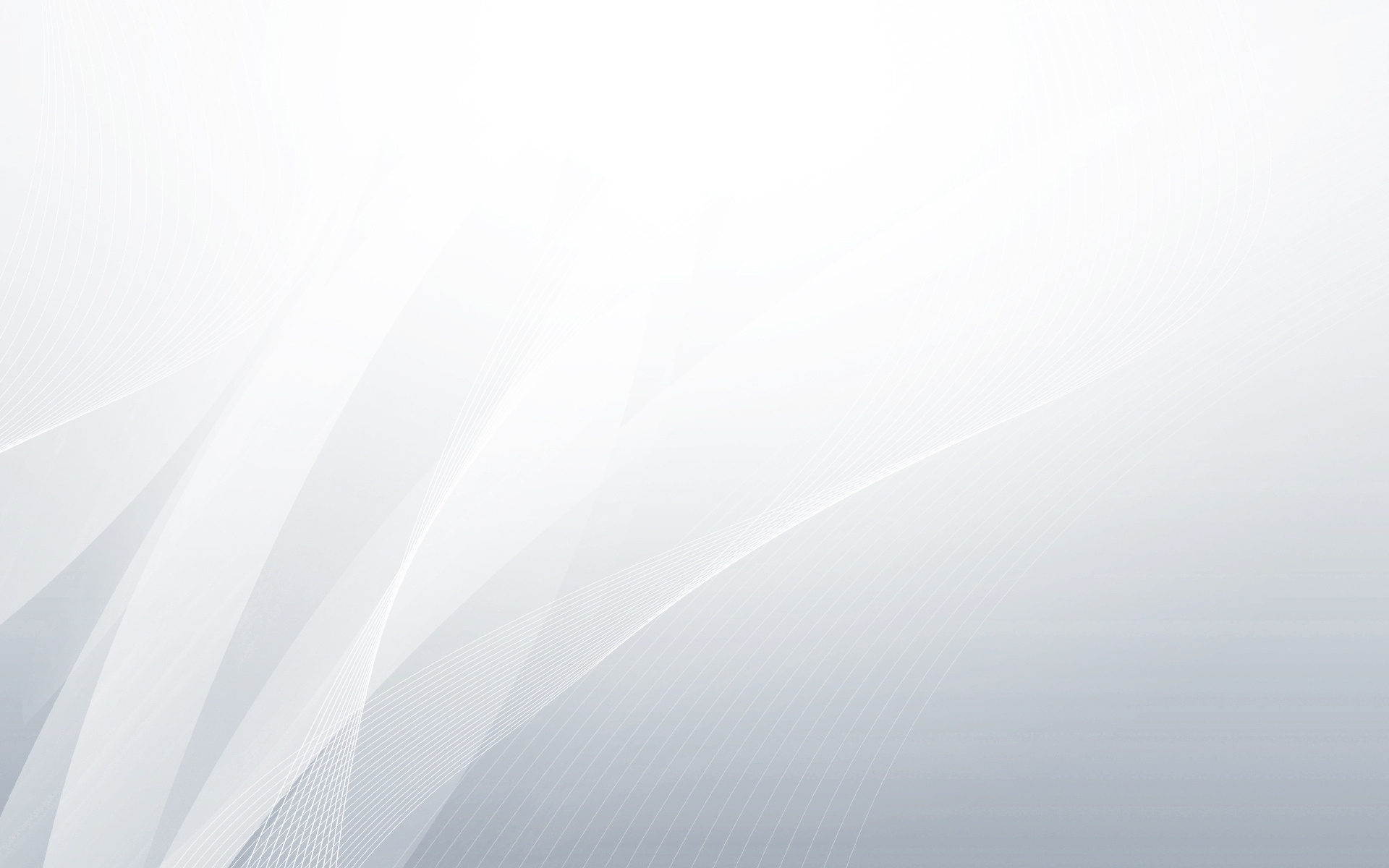 Макет
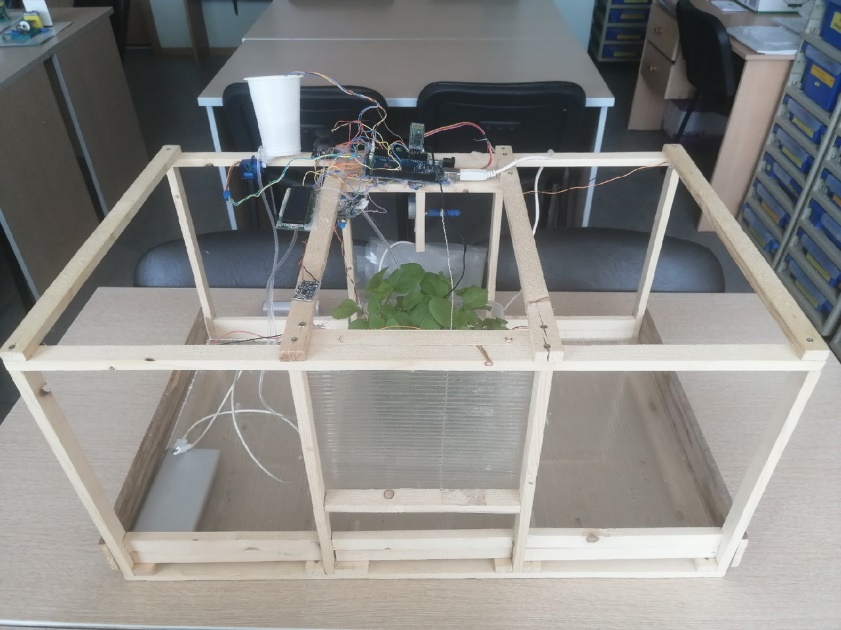 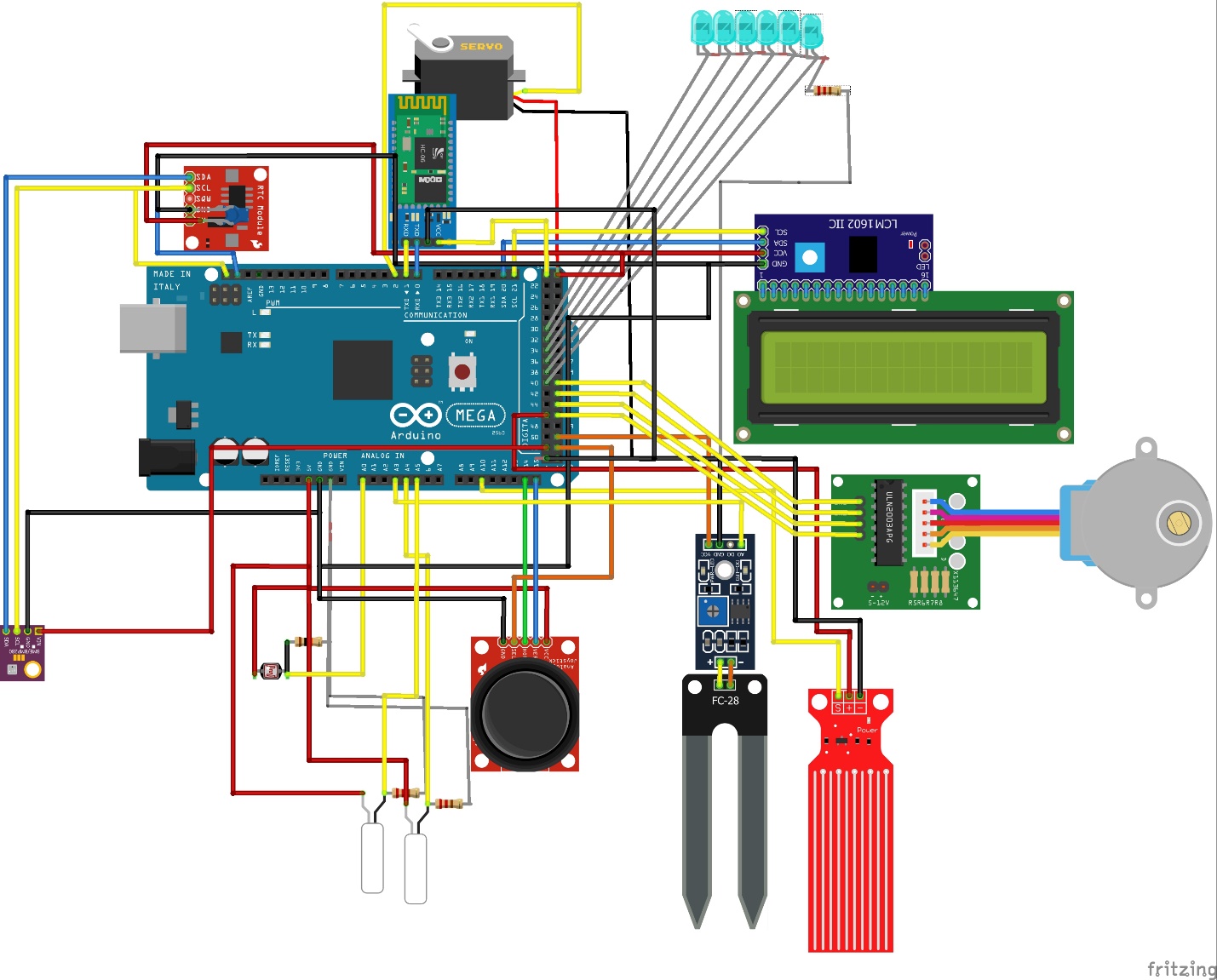 Схема подключения каждого элемента к микроконтроллеру
Макет умной теплицы
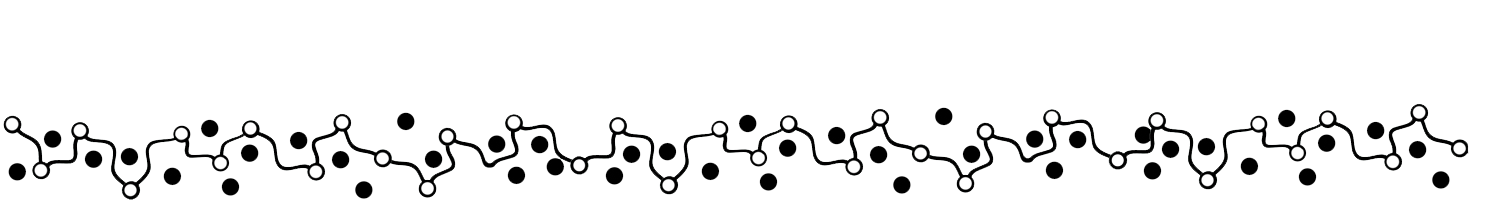 10
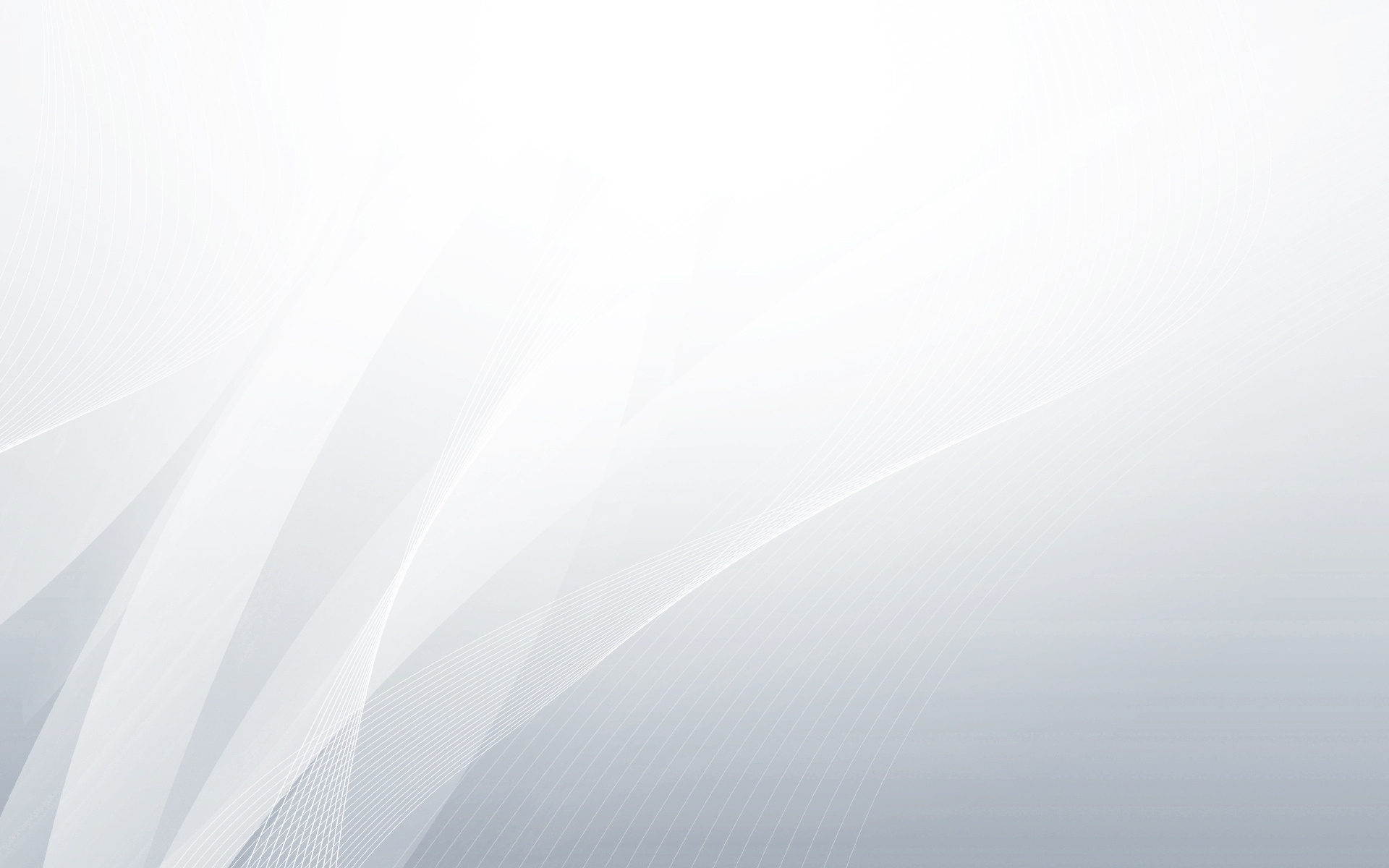 Технические характеристики
• Питание: 12В
• Диапазон измерения внутренней температуры: -40 °C до +85 °C
• Тип датчика влажности почвы: емкостный
• Дальность действия Bluetooth-модуля: 7м
• Скорость вращения шагового двигателя: 15 об/с
• Интенсивность освещения светодиодов: 800 – 1000 mcd
• Диапазон измерения влажности воздуха: 0% до 100%
• Способ определения уровня освещенности: автоматический
• Тип дисплея: жидкокристаллический
• Скорость подачи воды: 2 мл/с
• Виды поддерживаемых культур: все виды и сорта растений и грибов
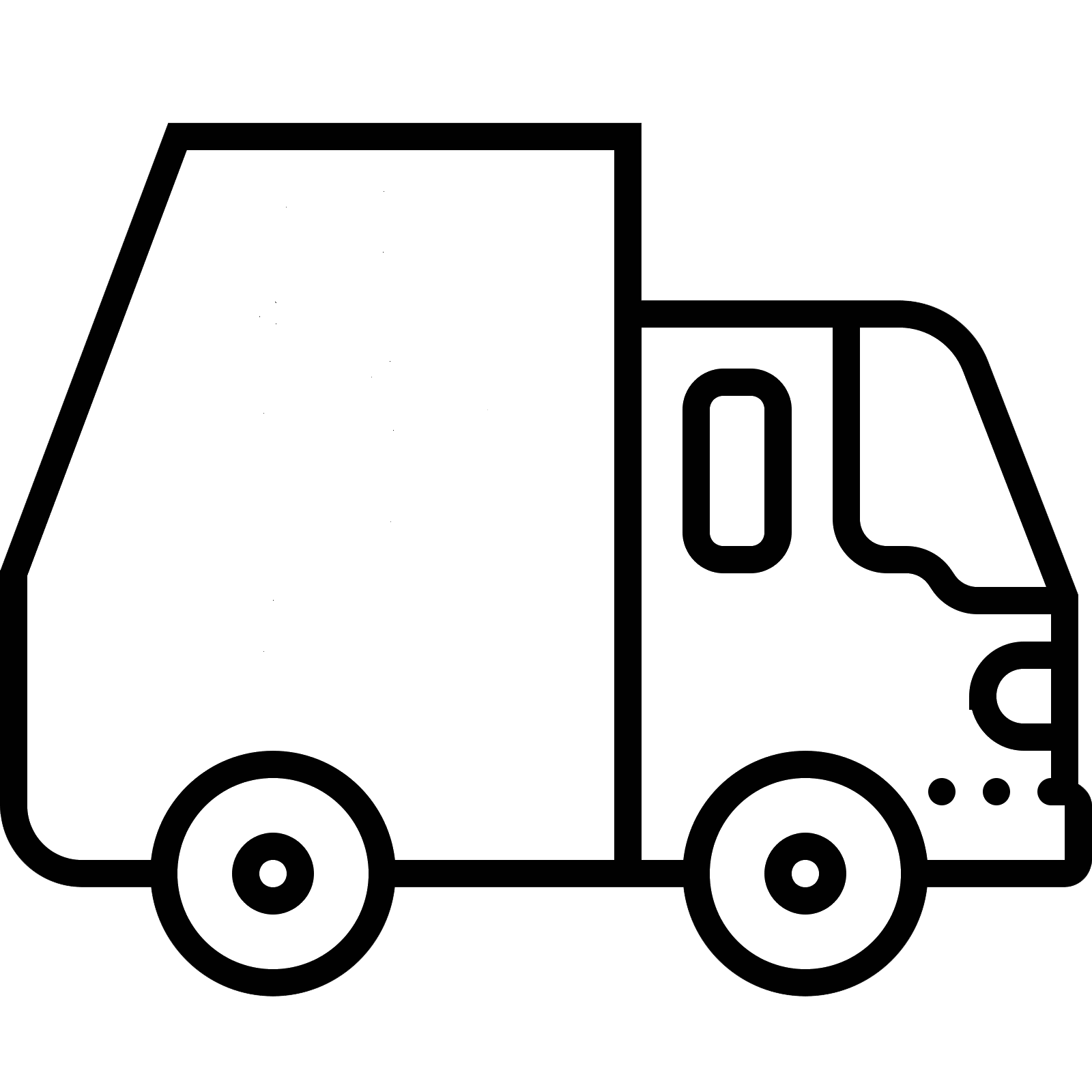 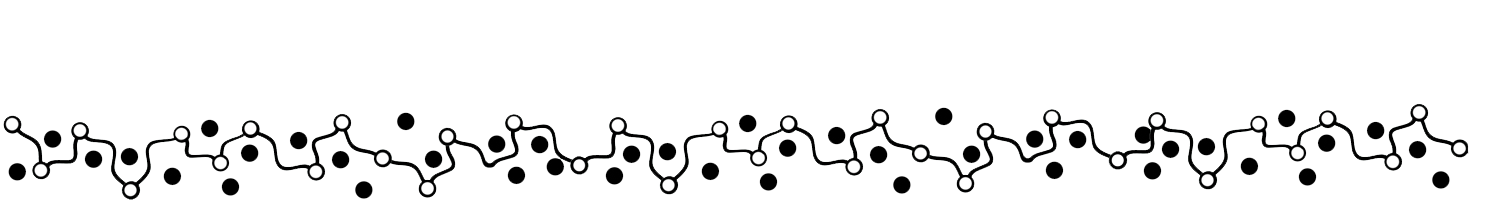 11
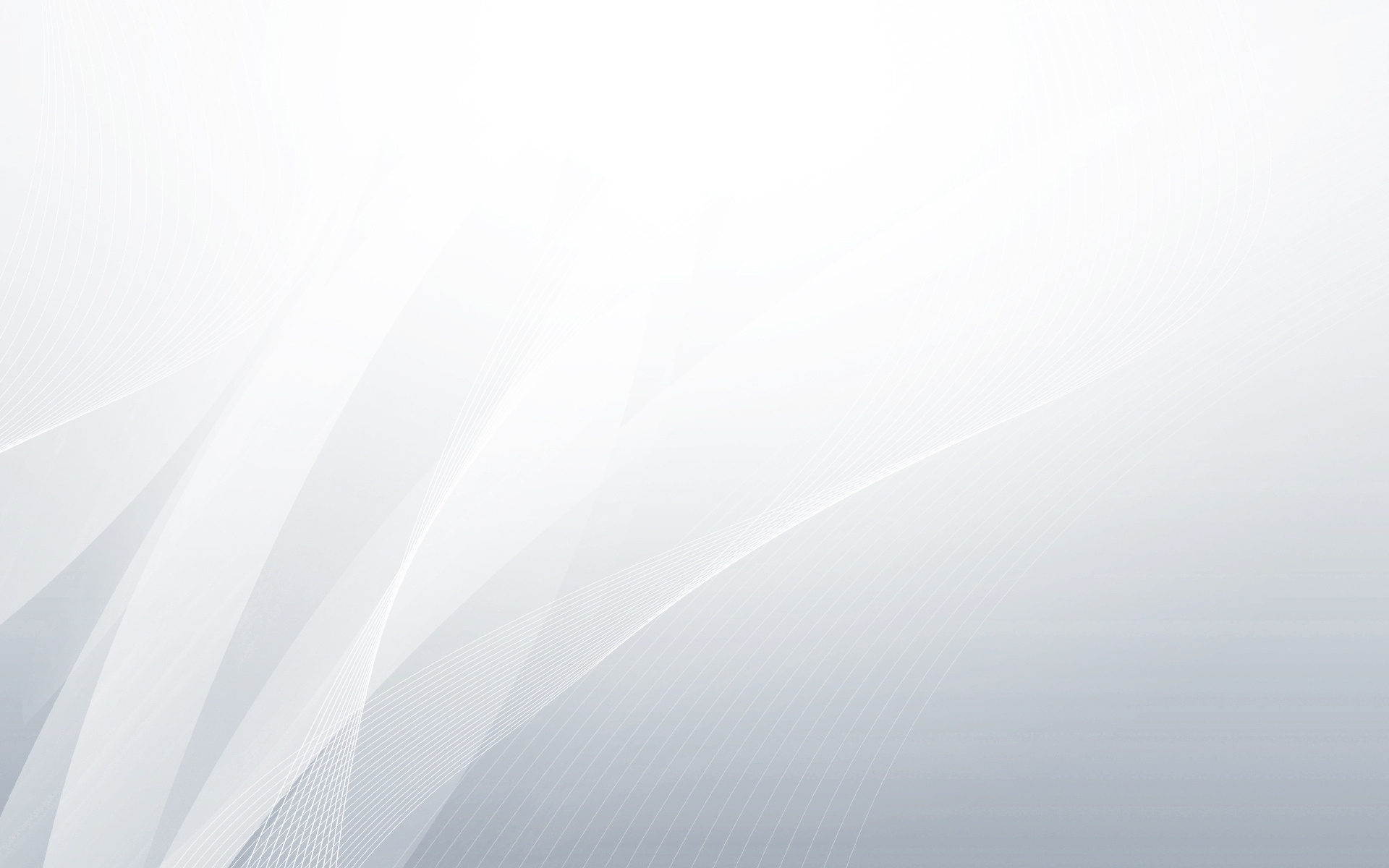 Навыки, применяемые при реализации проекта
Для правильного подключения датчиков и компонентов получены знания о данных устройствах, а также способах и методах их подключения (П. Гёлль «Электронные устройства с программируемыми компонентами»). Для создания схемы подключения необходимы базовые знания схемотехники. В качестве изучения была взята книга А.Г. Алексенко «Основы микросхемотехники»). Основную информацию, необходимую для оптимального выращивания растений получили от главного агронома НПХ «Кубань» А.А. Пухалова. В ходе выполнения проекта были применены все полученные знания (программирования, схемотехники, электроники, пайка, а также слесарного дела).
Для разработки программно-аппаратного комплекса необходимы навыки программирования, способов и методов подключения устройств к микроконтроллеру, навыки пайки, а также слесарного дела (разработка макета). Для работы с микроконтроллером необходимы базовые знания программирования. Языком программирования Arduino MEGA является высокоуровневый язык C. Для изучения данного языка была изучена необходимая литература (В.А. Петин «Проекты с использованием контроллера Arduino», а также Д. Гукин «Язык программирования Си для чайников»).
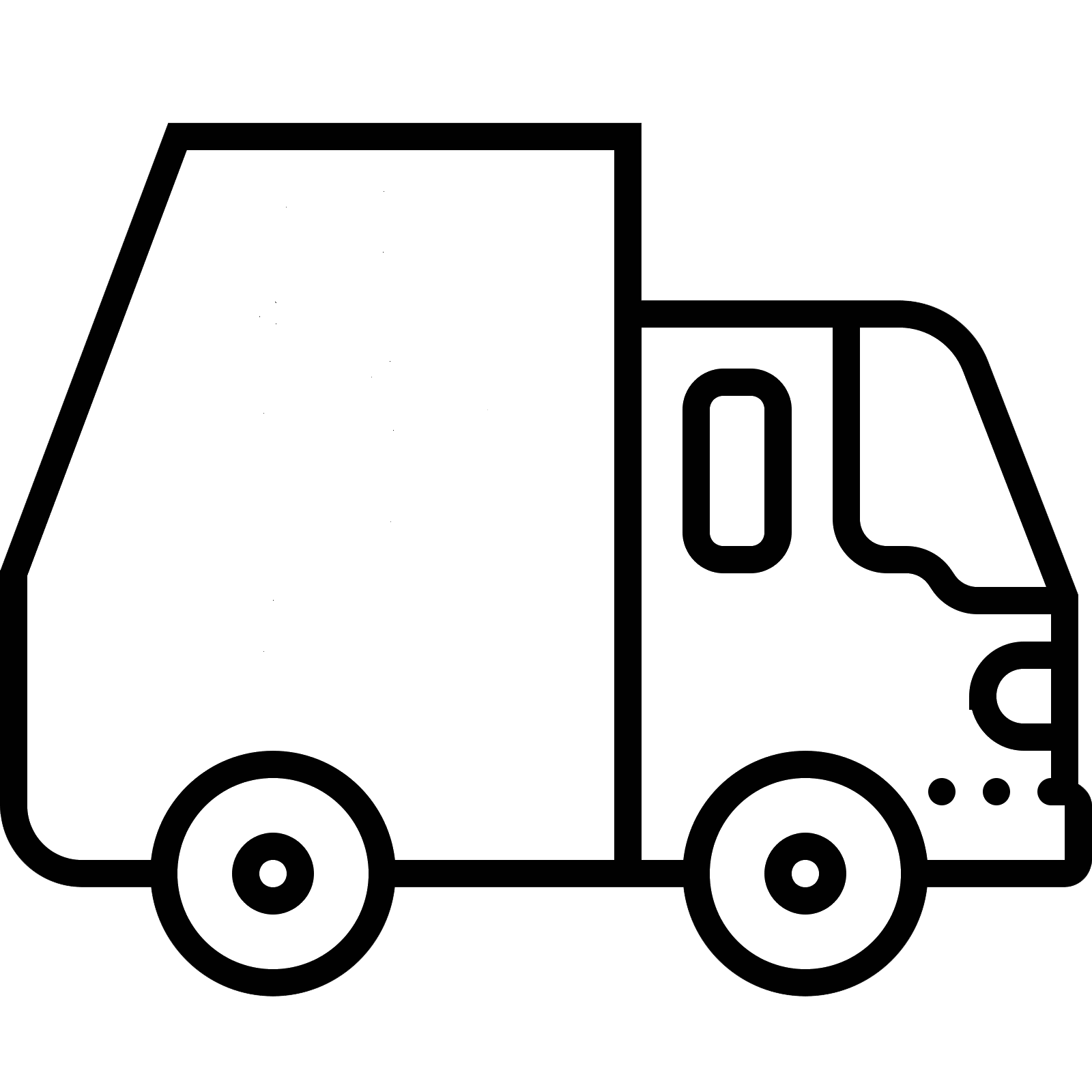 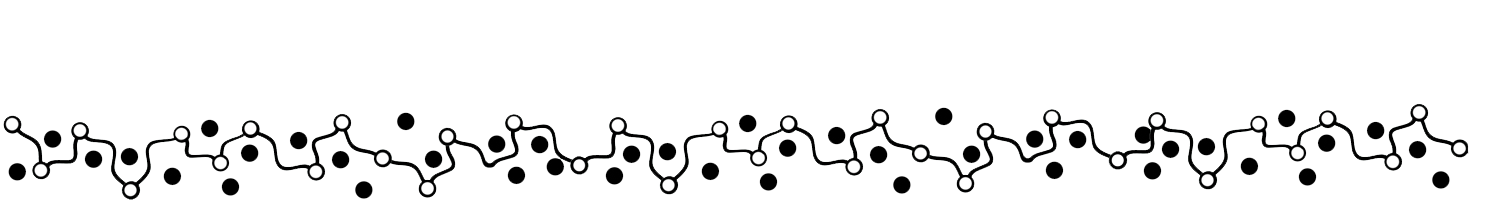 12
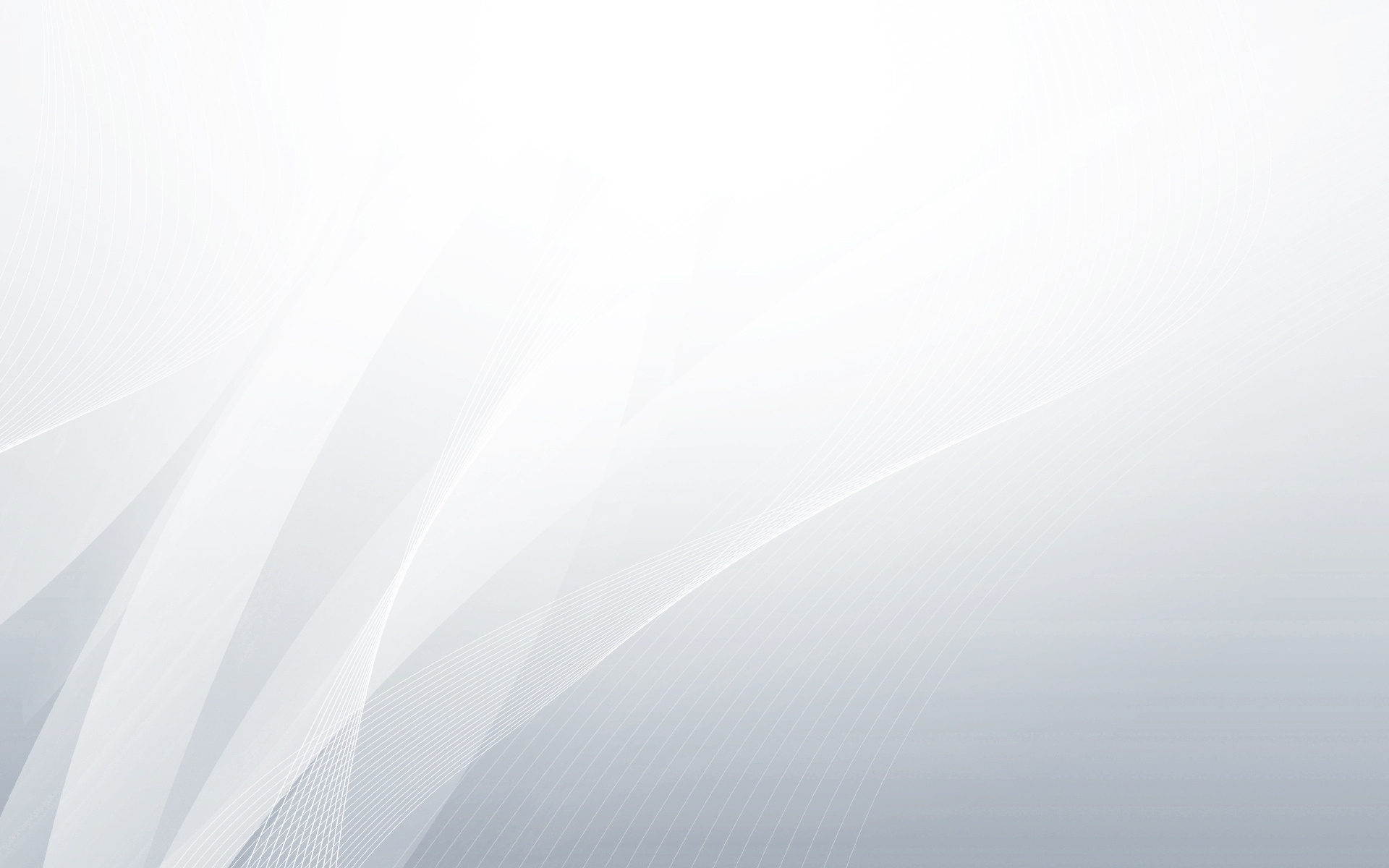 Перспективы коммерциализации проекта
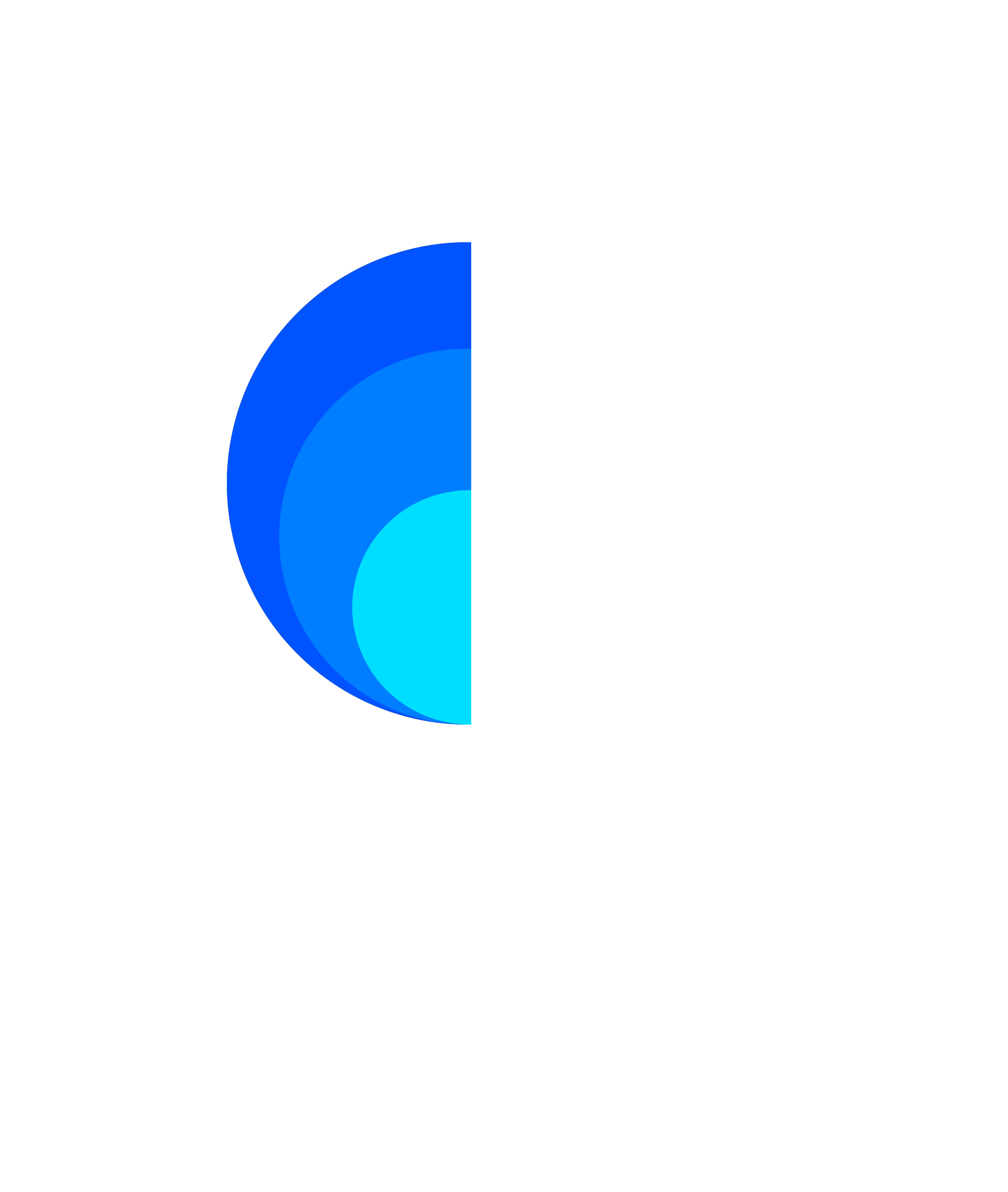 Потенциальные заказчики:
• ООО Агрокомплекс «Чурилово»
• ООО «Славянские поля»
• АО «Тепличное»
• Агрокомбинат «Южный»
• ООО «Экофермер»
• Компания «Покоторг»
• «Тепличный комплекс Белогорья»
• Агрокомбинат «Горьковский»
• Агрокомбинат «Московский»
• Тепличный комбинат «Новосибирский»
TAM:
Страны СНГ – более 1,5 млн мусорных контейнеров. Целевой рынок 24,4 млрд рублей.
SAM:
Россия – более 772 тыс мусорных контейнеров. Целевой рынок 12,5 млрд рублей.
Ростовская область – более 22 тыс мусорных контейнеров. Целевой рынок 337,5 млн рублей.
SOM:
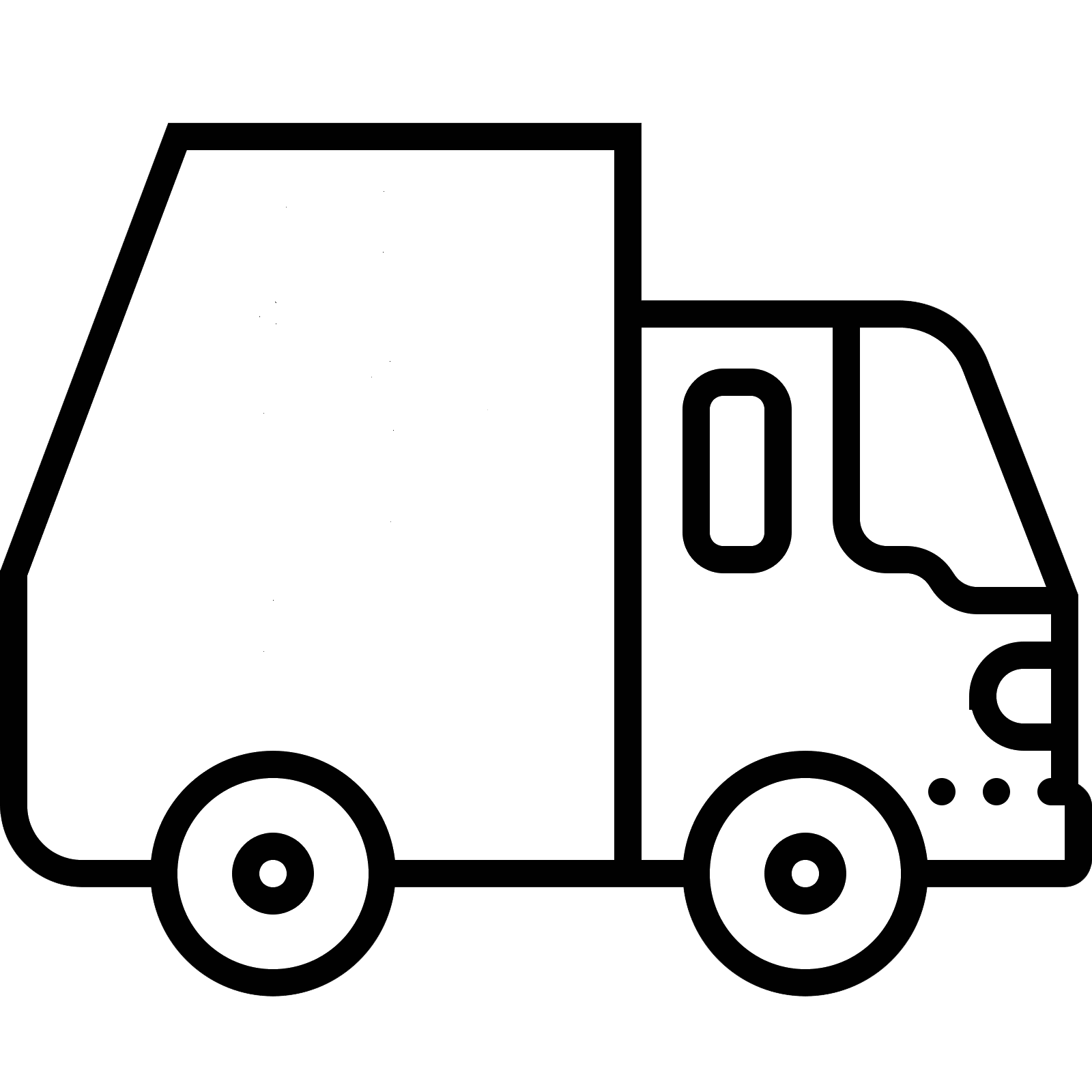 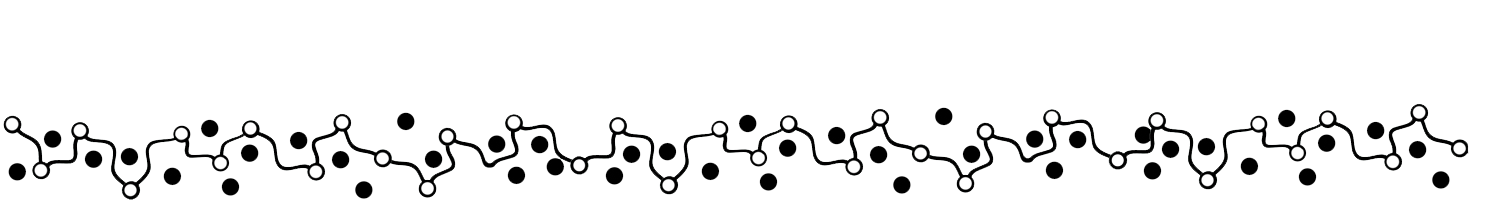 13
СПАСИБО ЗА ВНИМАНИЕ
Умная теплица
Семеницкий Алексей Дмитриевич
alex943234@mail.ru
8-928-457-27-08
Каданян Карине Семёновна
karina.kadanyan@yandex.ru
8-928-268-57-32
МОБУ Гимназия №76 им Кононцевой Г.В.
г. Сочи, Краснодарского края
2021 г.